Barrhead High SchoolMonday Saving Expert ShowcaseTuesday 15th November 4.30pm – 6.00pmA community approach to the cost-of-living crisis
Family Workshops:
Family Cooking
Spaces are limited on our family cooking workshops. Learn more about cooking on a budget. 

Brand or Bland?  
Can you distinguish between expensive brands and supermarket copies?

Surviving Christmas
Find out more about key sale dates; cashback Apps; and other ways of cutting the cost of Christmas
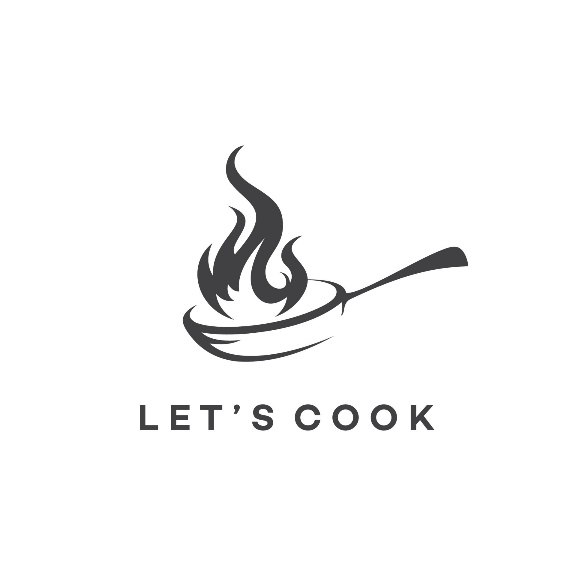 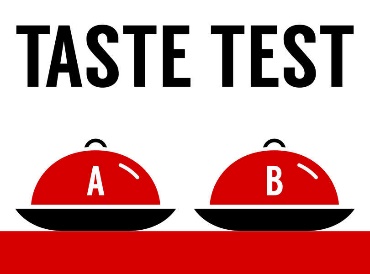 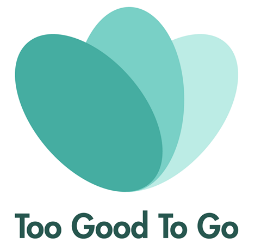 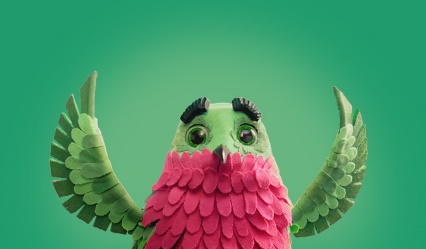 Christmas Needn’t Cost the Earth
Sustainable Re-gifting
Hand in any brand new but unwanted gift items. Take home and ‘re-gift’ some free Christmas gifts. Let’s all play our part in reducing waste. 

Reduce Reuse Recycle
Come and view our collection of pre-loved clothing. Take home some new-to-you clothes to help you see in the new year. 

Eco-friendly Festivities
Come and make environmentally friendly crackers, Christmas decorations and more.
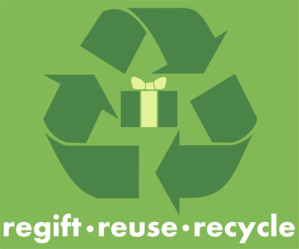 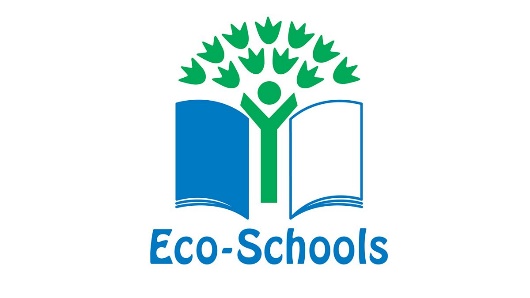 Community Help and Advice Come and speak confidentially to staff from:
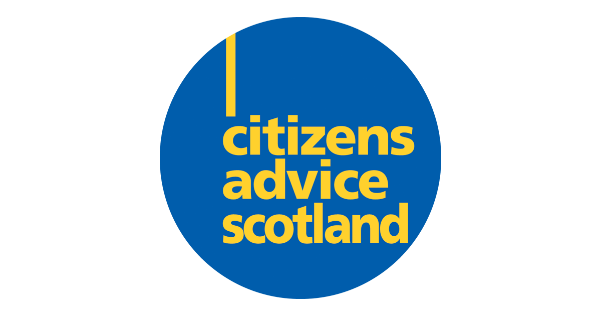 Citizens’ Advice Bureau
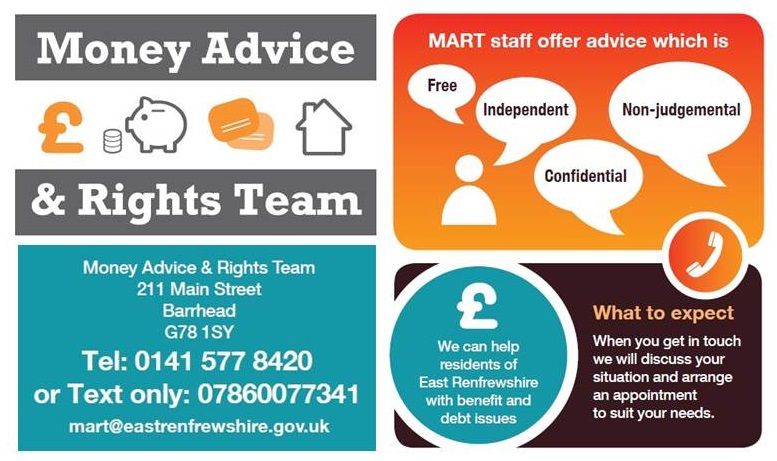 East Renfrewshire’s Money Advice and Rights Team
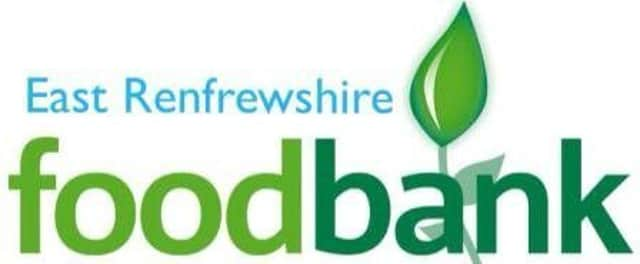 East Renfrewshire Food Bank
Free Bus TravelAll 5-21 years olds in Scotland are entitled to free bus travel across Scotland.
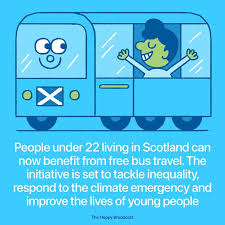 If you are struggling to access your free bus pass, come and speak to Eileen O’Donnell from East Renfrewshire Council for help!